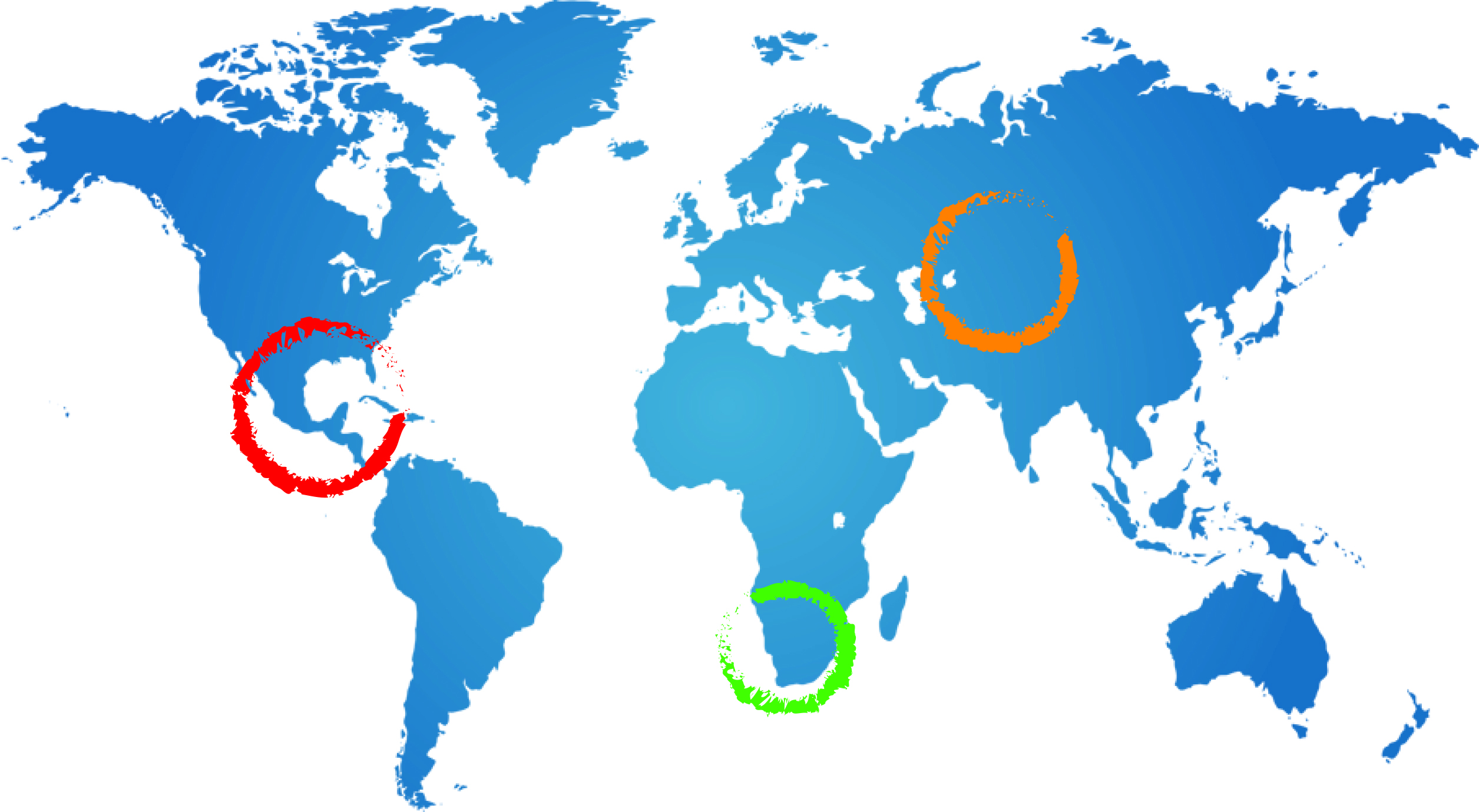 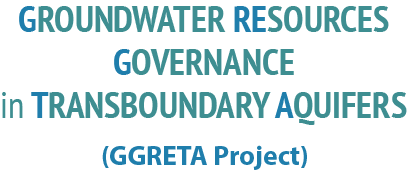 Chapter 5: Projection of future pressures
Tales Carvalho Resende
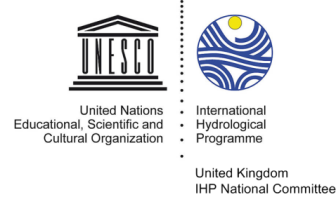 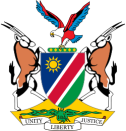 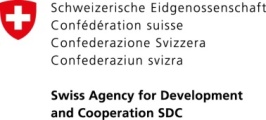 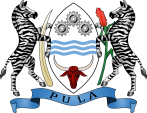 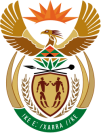 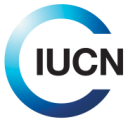 6 May 2015
Gaborone, Botswana
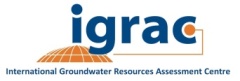 Objective
Provide projections on how current conditions and uses of the STAS might develop during the next decades.

Different groundwater indicators under current and projected conditions in 2030 and 2050 were computed for  the STAS using WaterGAP - a global hydrological and water use model - to assess the human-freshwater system under historical and future climate conditions.
 
Indicators aim at synthesizing and presenting:
the value of the aquifer system and its potential functions, 
the role and importance of groundwater for humans (and the environment), 
changes in groundwater state, 
drivers of changes and pressures.
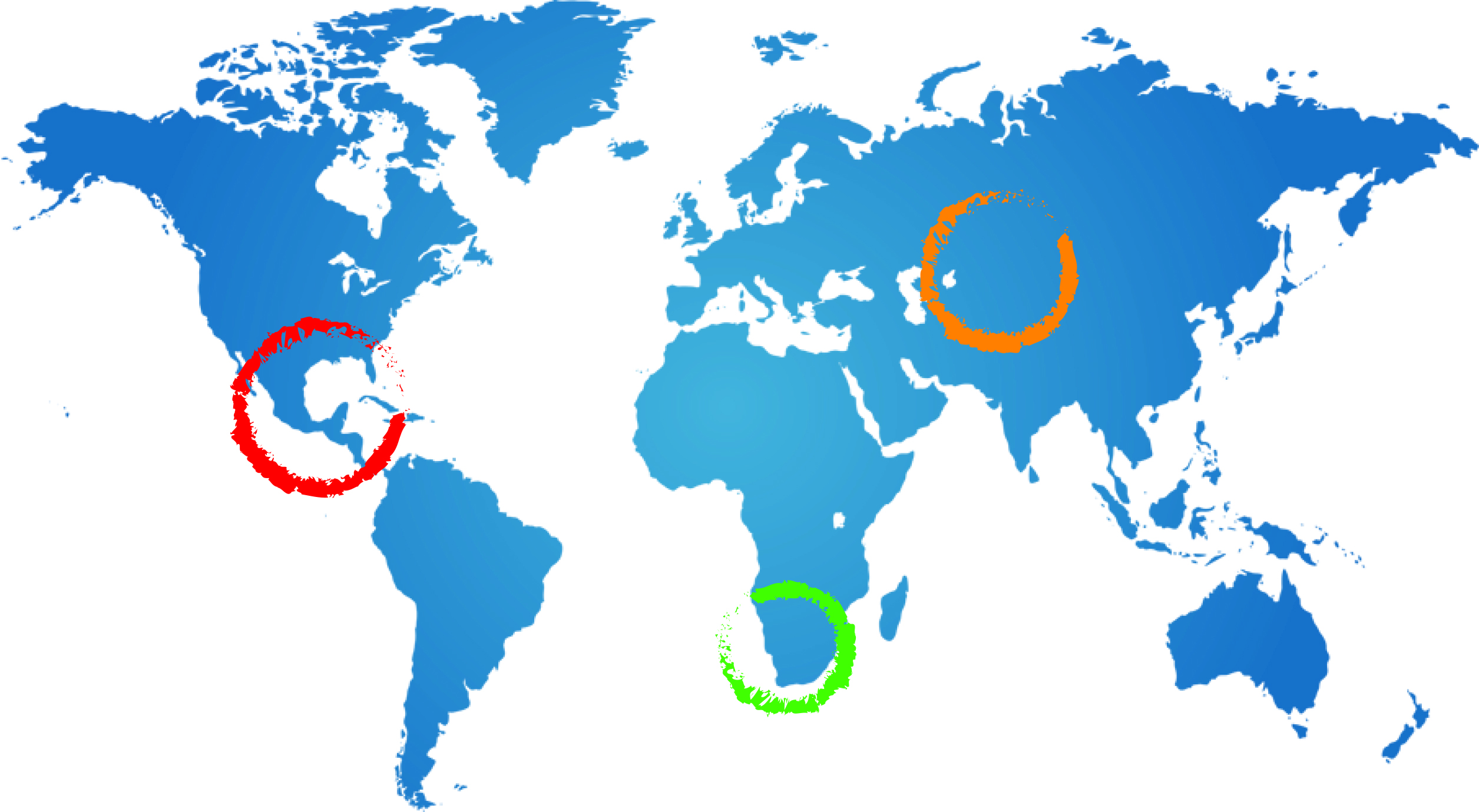 2
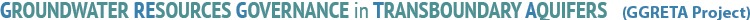 Presentation of WaterGAP Model
Global hydrological and water use model developed by the University of Frankfurt that aims at investigating current and future worldwide water availability and water use, and the development of water stress conditions at different spatial and temporal scales.

Results of WaterGAP have contributed to international assessment of the global environmental situation such as the UN World Water Development Reports and reports of the Intergovernmental Panel on Climate Change (IPCC).

Current-state scenarios are computed using a consistent set of global climate data.

Projections are based on five climate scenarios that were computed by five global climate models for the highest Intergovernmental Panel on Climate Change (IPCC) greenhouse gas (GHG) emissions scenario (RCP8.5) which assumes that emissions continue to rise throughout the 21st century
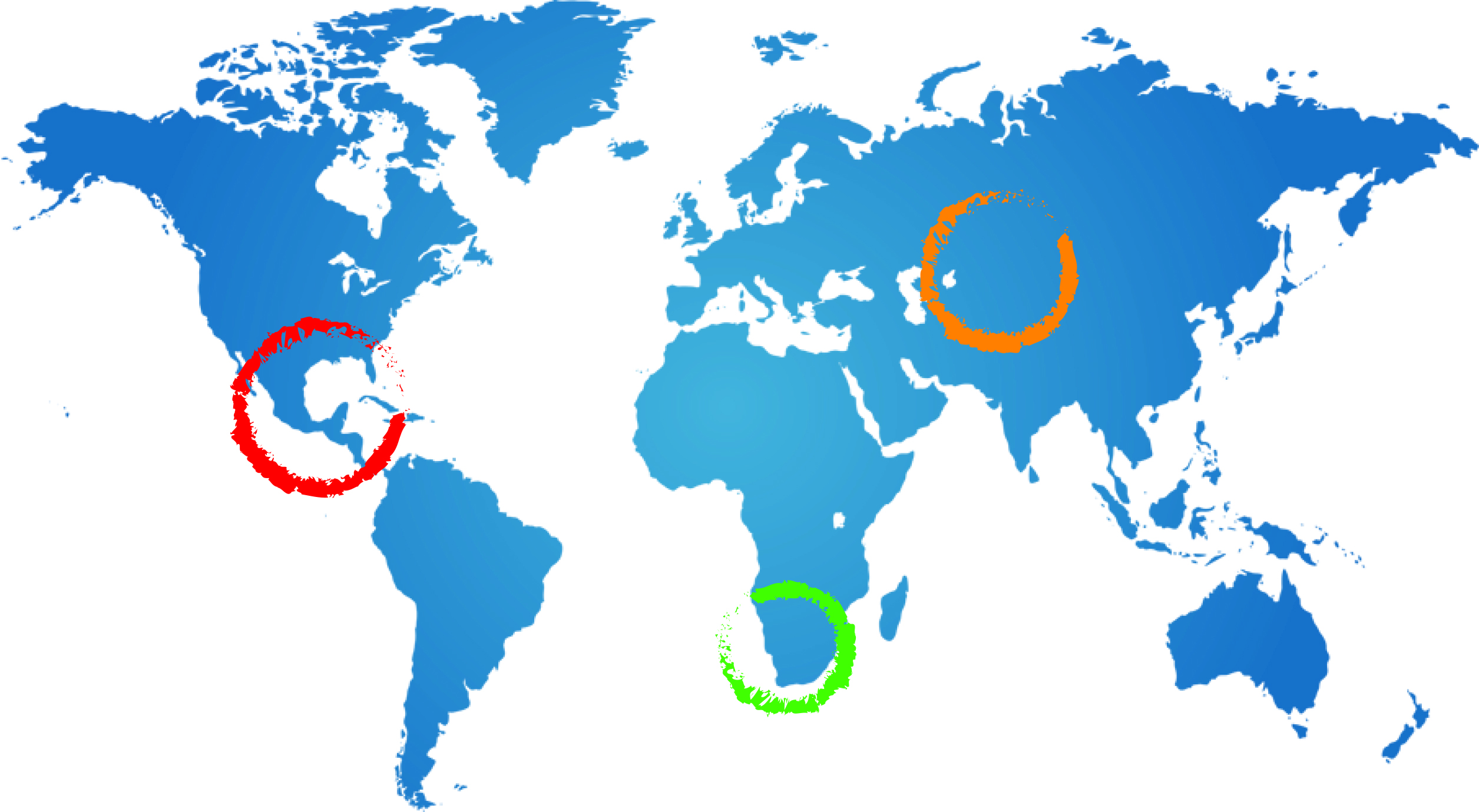 3
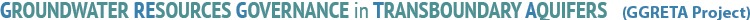 Presentation of WaterGAP Model
Only one unconfined aquifer is modeled 
Cannot be assigned to individual aquifers (e.g. Kalahari, Auob and Nossob)

Livestock water use neglected in this study: 
An analysis of consumptive water use of livestock in 2010 showed that values of less than 1 mm/yr occur in most TBAs.

Horizontal GW flow between cells as well as capillary rise is not taken into account. 
- The effect of neglecting these processes on groundwater depletion and groundwater development stress, however, is considered to be small compared to uncertainties regarding estimated groundwater recharge and abstractions.
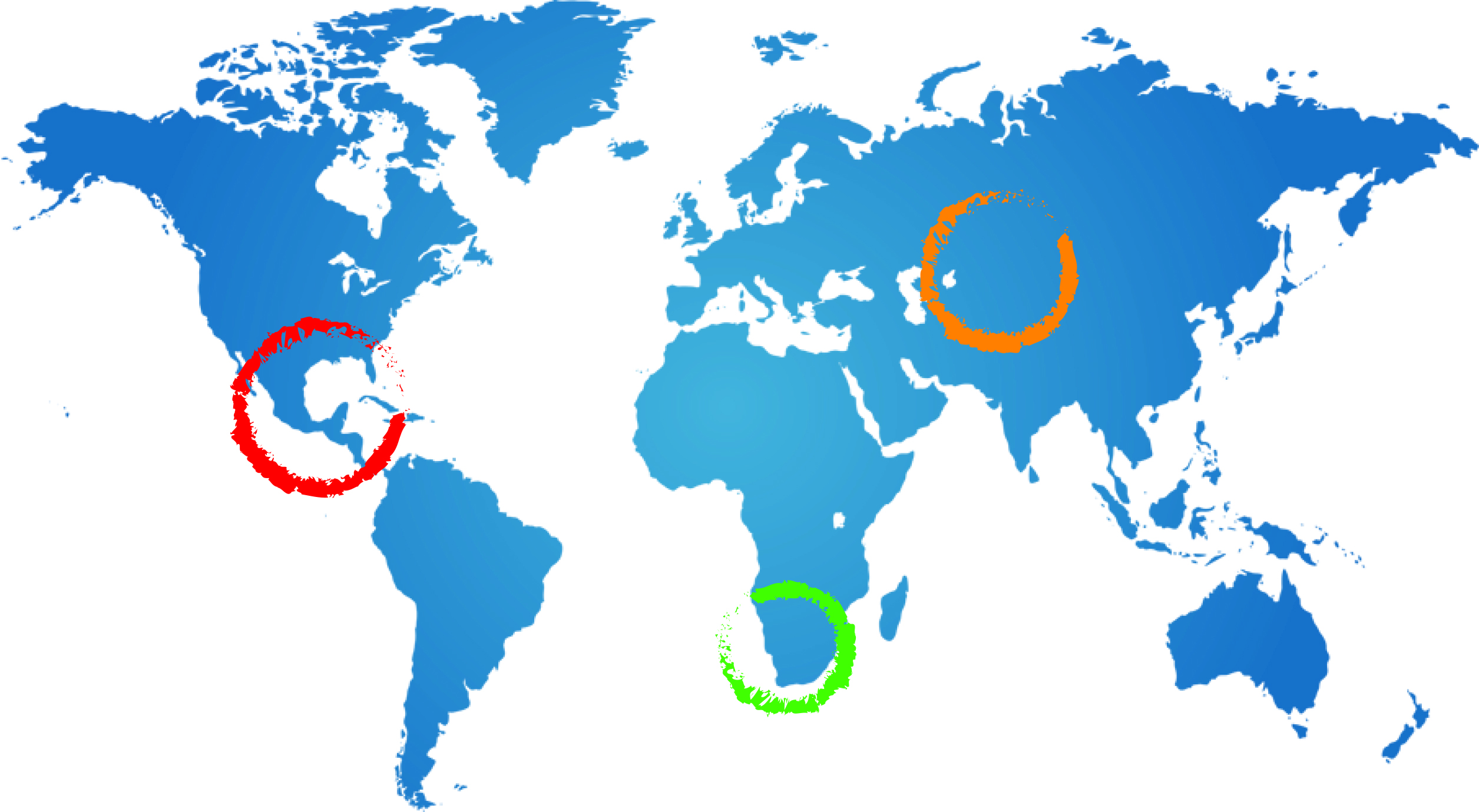 4
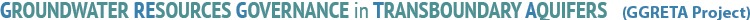 Indicators
Indicators:
Mean groundwater recharge
Mean per-capita groundwater recharge
Population density
Human groundwater dependency on groundwater for domestic use
Human groundwater dependency on groundwater for irrigation
Groundwater depletion
Groundwater development stress

2 categories:
Indicators of current conditions.
Indicators of projected future conditions. These indicators attempt to predict the future, 20-40 years ahead, based on extrapolation of observed data, assumed trends and some basic transfer relation (model). Hence the indicators of this category are subject to uncertainty and should be used with caution.
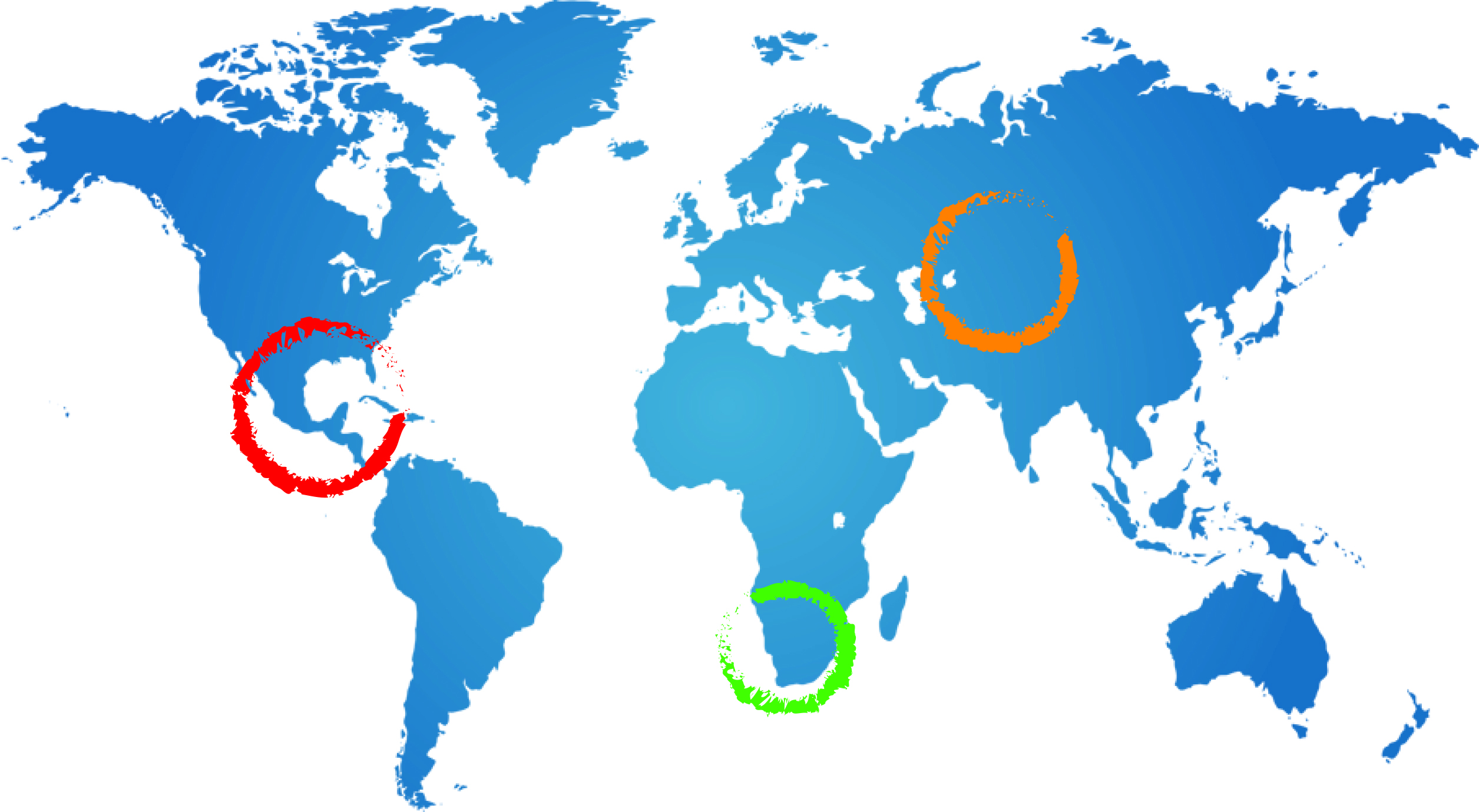 5
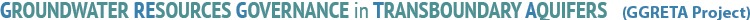 Indicators of projected future conditions
2 scenarios:

Scenario 1: constant irrigated areas until 2050,
Scenario 2: changed irrigated areas in 2030 and 2050 defined by modeled percent changes per country.
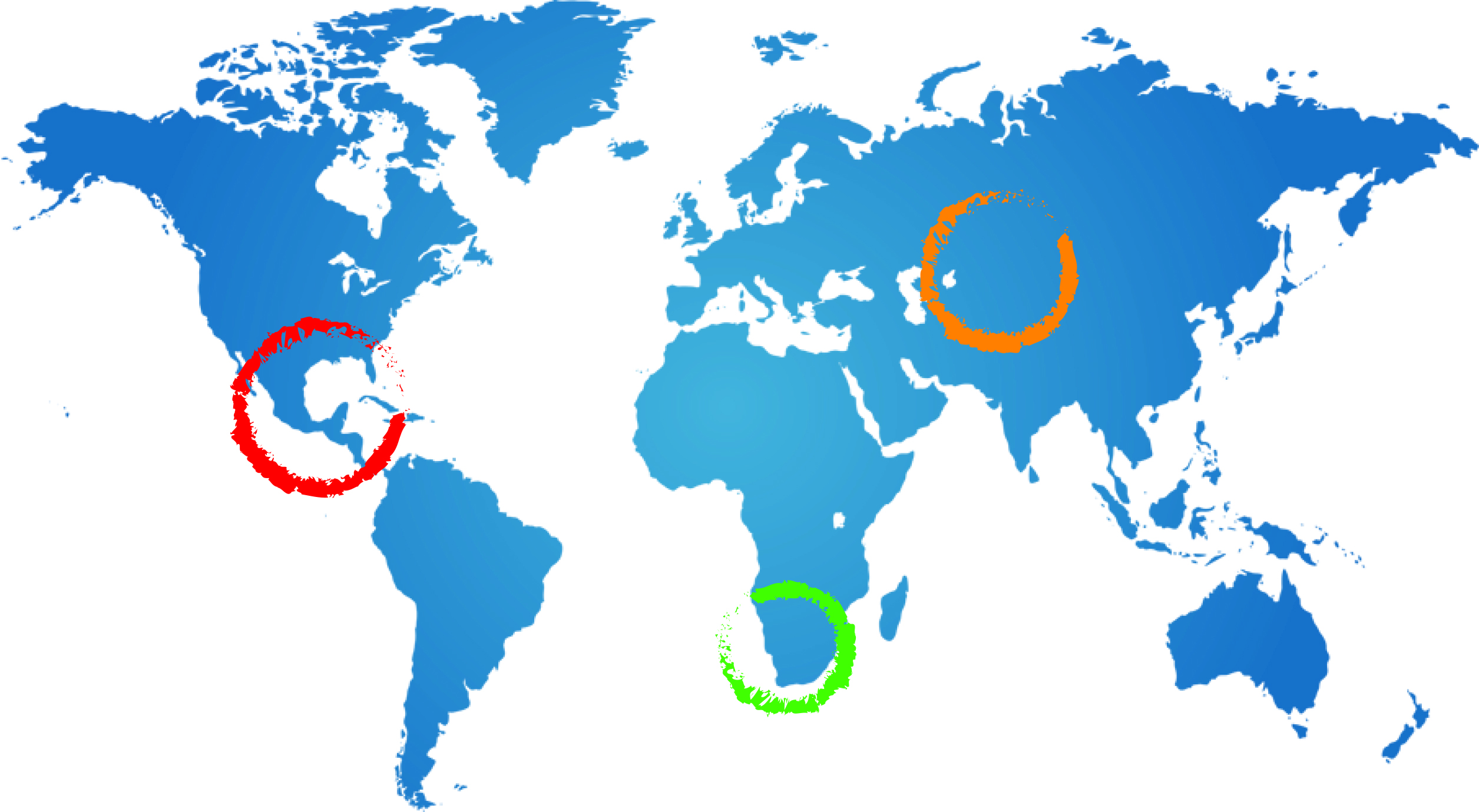 6
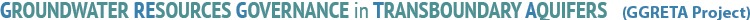 Results
Current-state:

Mean annual groundwater recharge depth is low (approximately 3 mm/yr).
Annual amount of renewable groundwater resources per capita is high (approximately 6650 m3/yr/capita).
No drawdown of STAS aquifer levels as a result of abstractions. Such results have also been obtained by NASA’s Gravity Recovery and Climate Experiment (GRACE) observations:
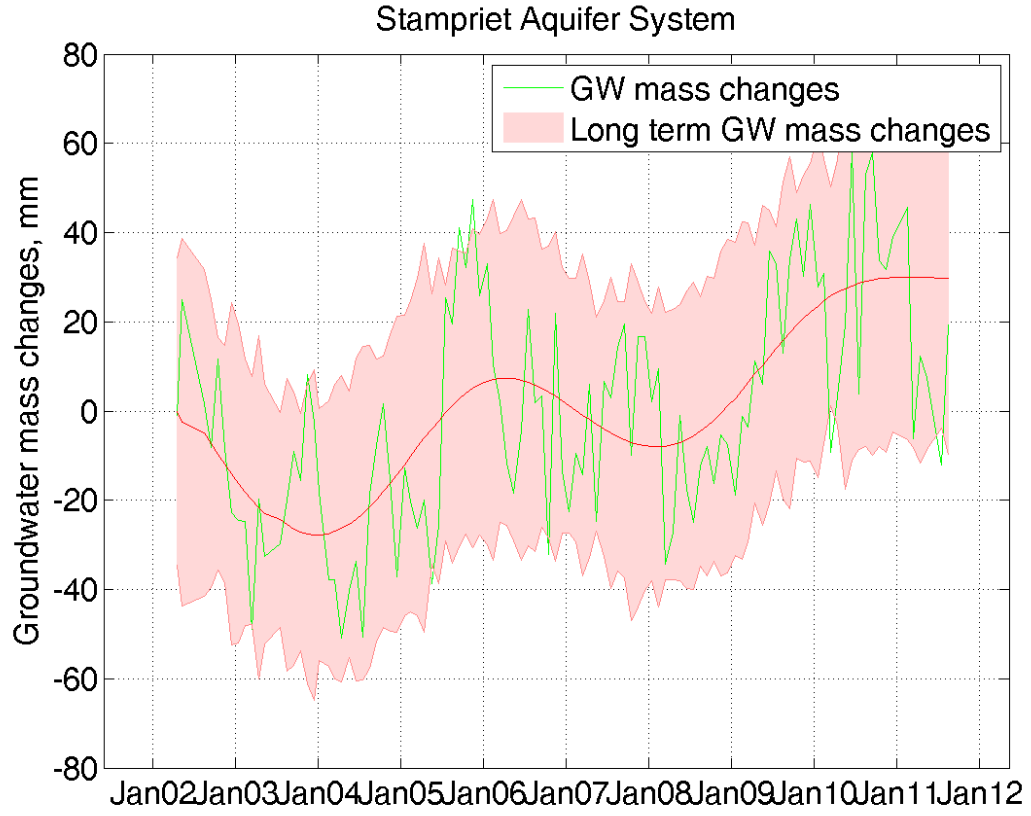 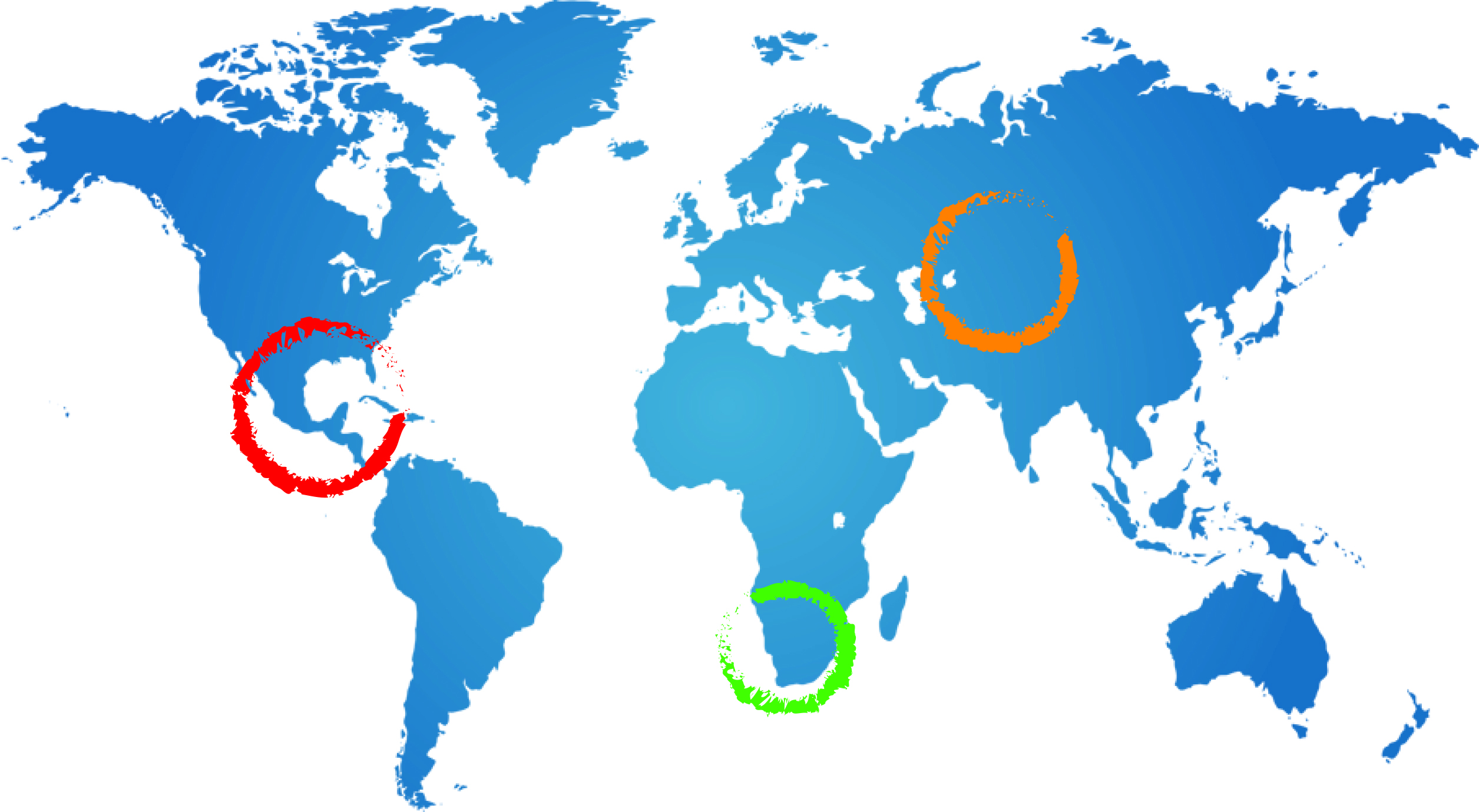 7
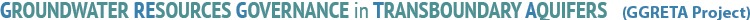 Results
Current-state (cont’d):
Total water abstraction for irrigation is close to 100% 
Groundwater development stress (abstraction / recharge) is currently very low (approximately 2%)

Projections:
Population density is expected to increase by 30% and 55% in 2030 and 2050, respectively. 
Annual amount of renewable groundwater resources per capita increase by 40% in 2050.  
Increase of groundwater development stress (abstraction / recharge) by 15% in Scenario 1 (constant irrigated areas) and 100% in Scenario 2 (changed irrigated areas) in 2030.
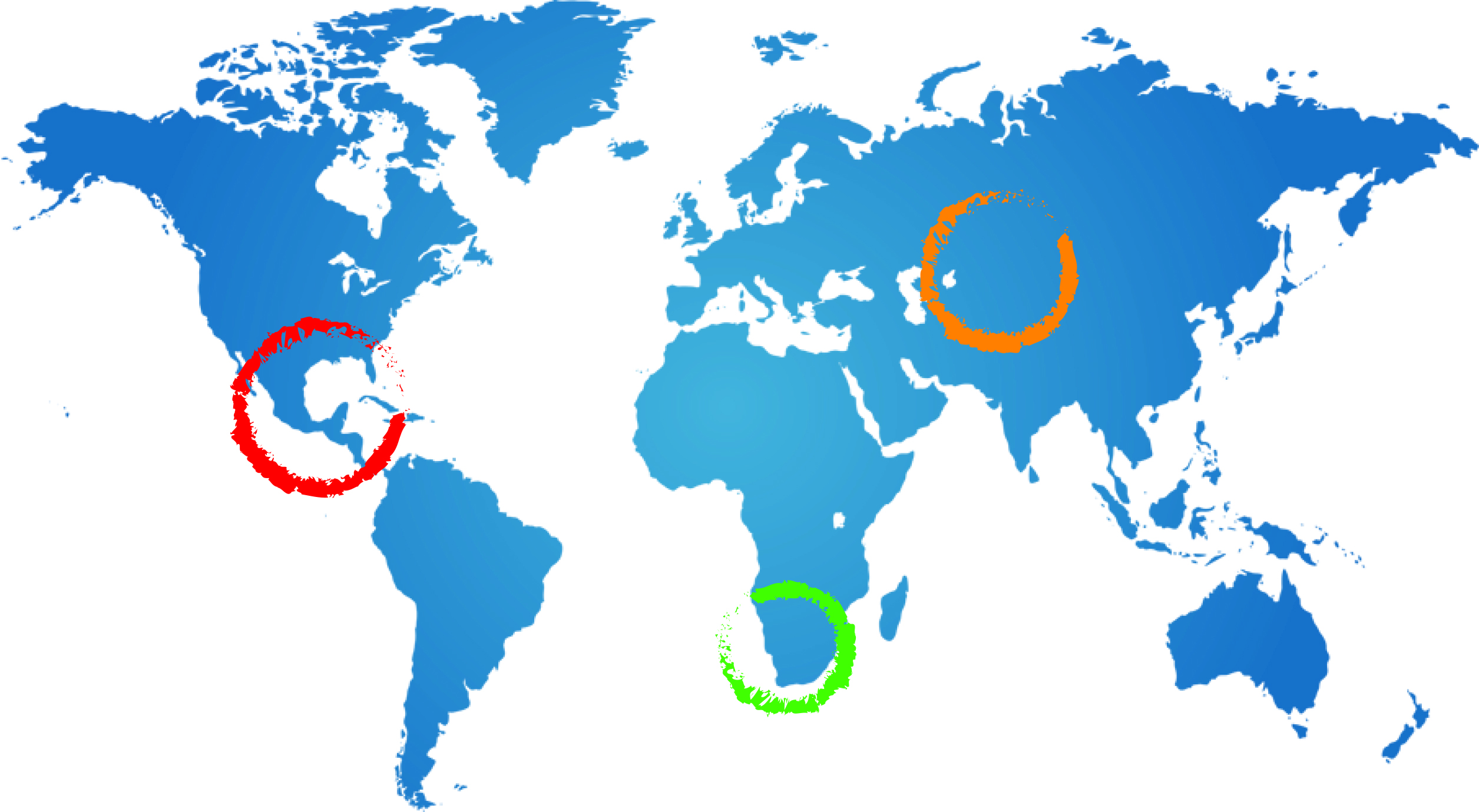 8
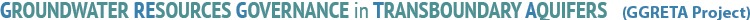